Playboy Magazine and the Politics of Popular Culture in Indonesia


*


Jim Hoesterey
Department of Religion
Emory University
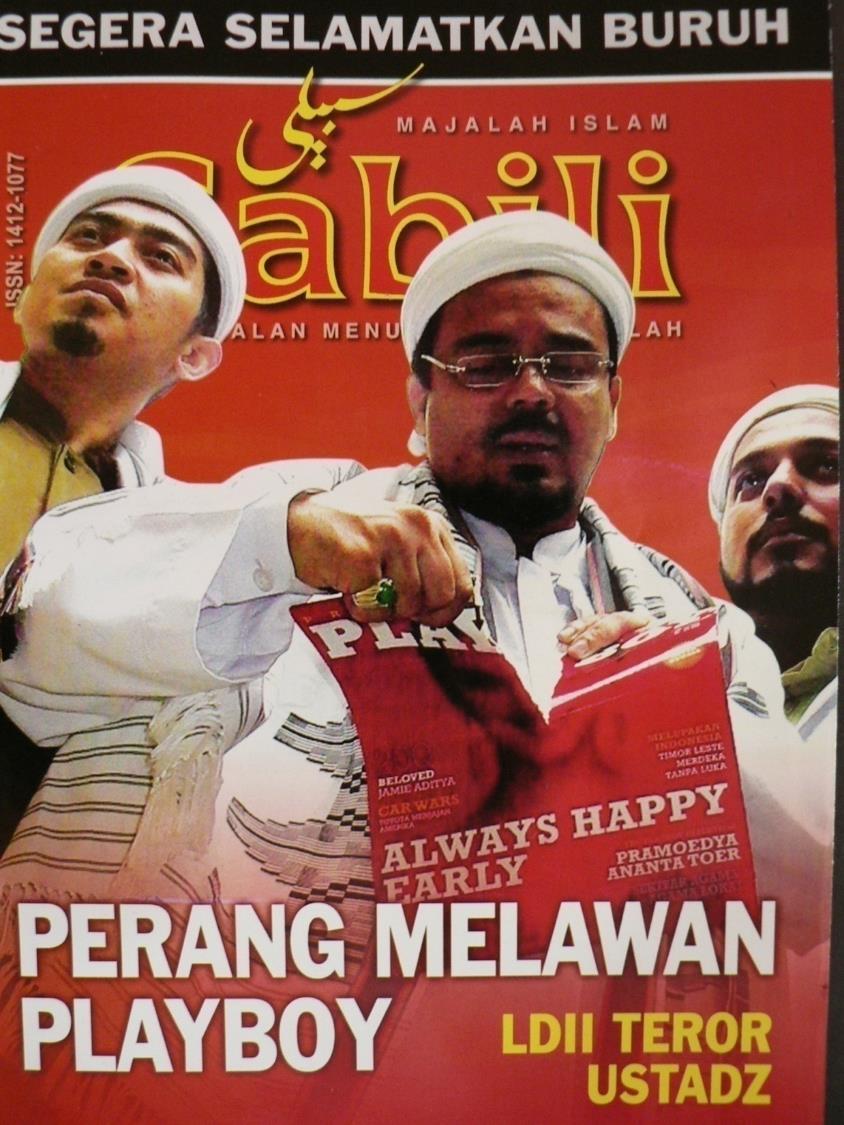 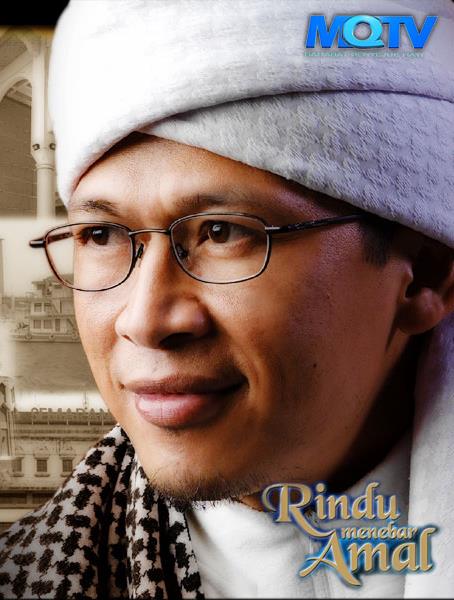 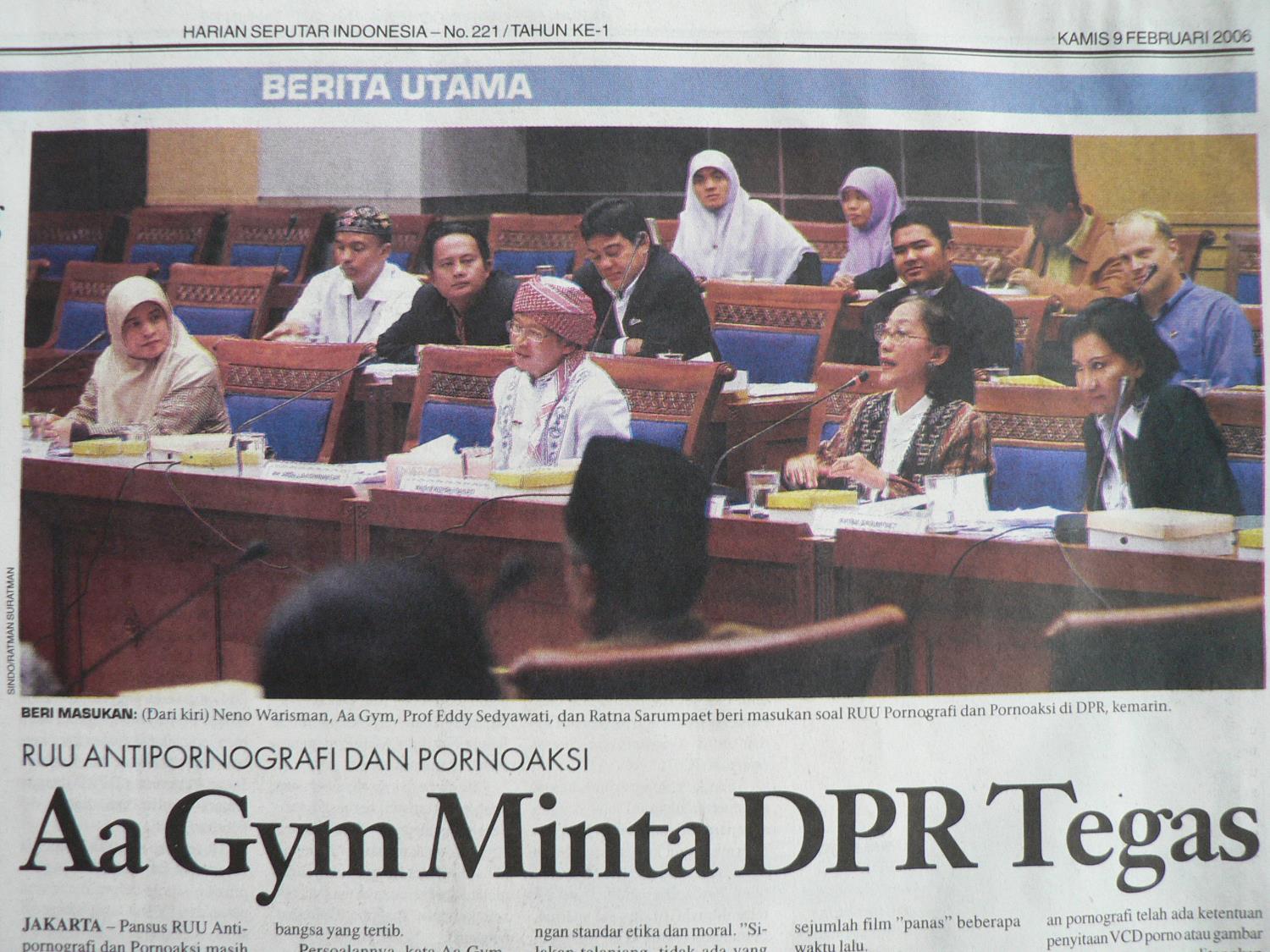 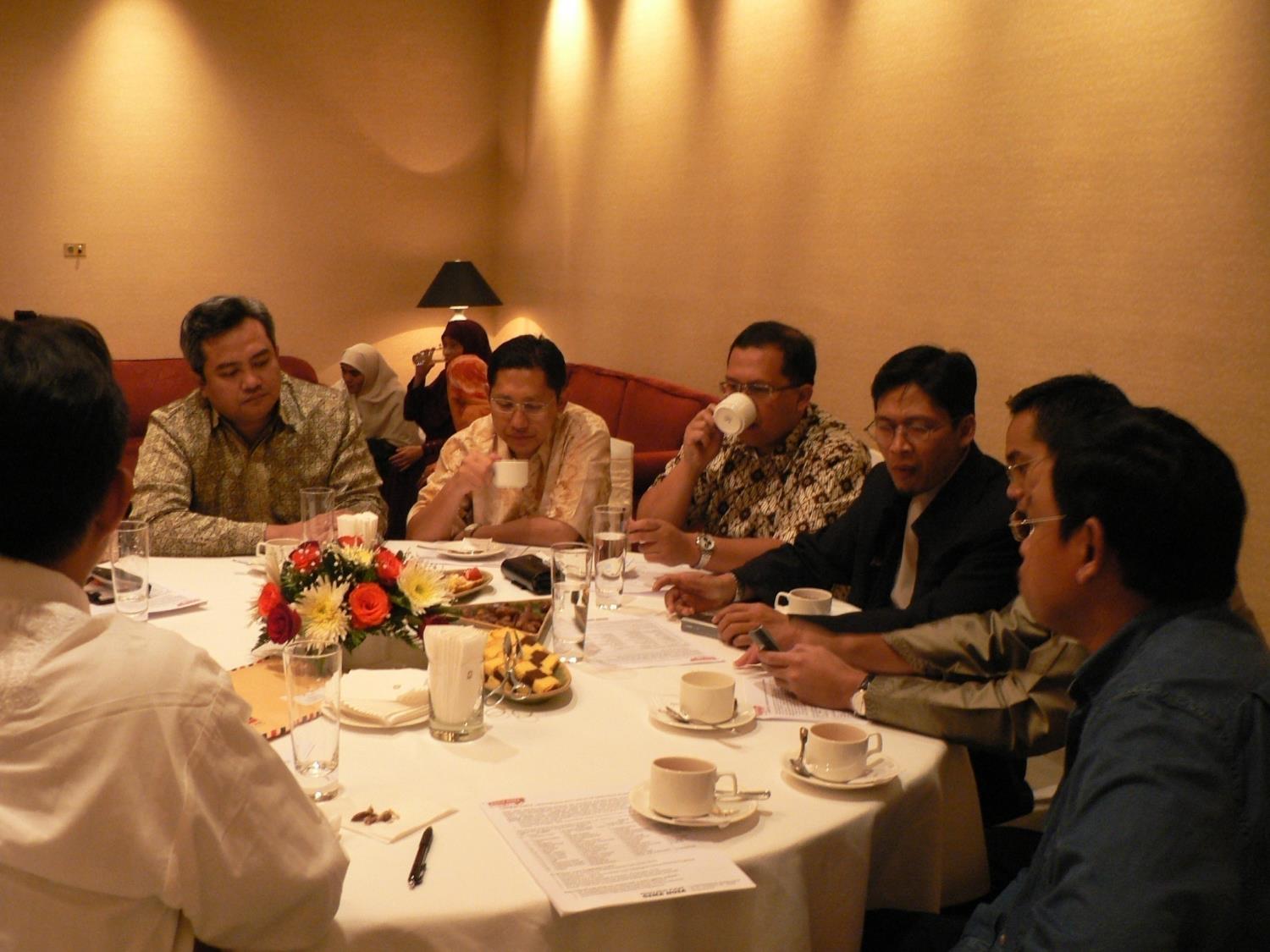 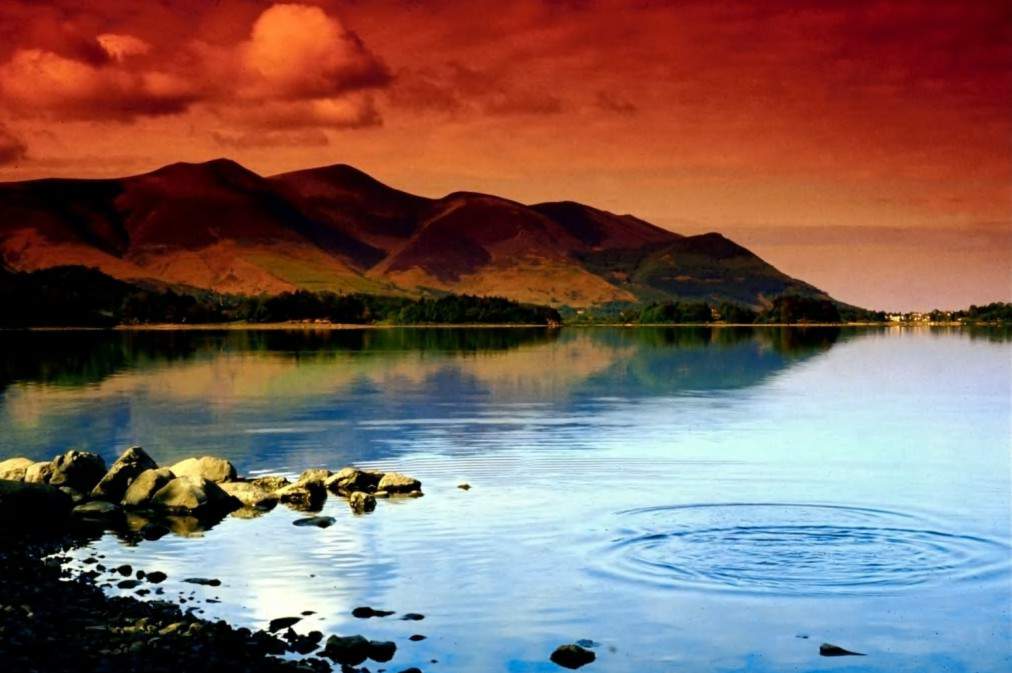 Dan ketahuilah !
Bahwa di dalam tubuh itu ada
segumpal daging, yang apabila 
bersih maka bersihlah
tubuh semuanya; 
dan apabila rusak, maka 
rusaklah 
tubuh semuanya. 
Dan ketahuilah !
Dia adalah Qolbu 


( HR. Muttafaqun ‘alaihi )
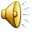 “Time” MagazineOct. 2008
Translation:
“Urban Sufism in Search of God”

“Previously Sufism lived in desolate places. Nowadays it has become a new spiritual alternative for the urban upper middle class.”
Muslim Televangelists
“Hip Preachers: 
The New Generation”
“Celebrity Ustadz, Moral Business, and Online Fatwas”
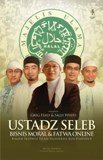 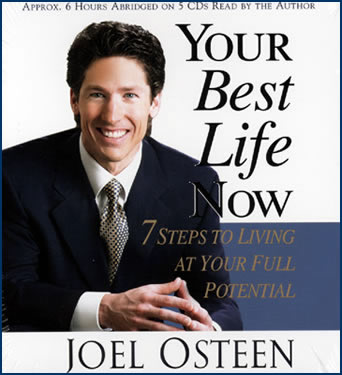 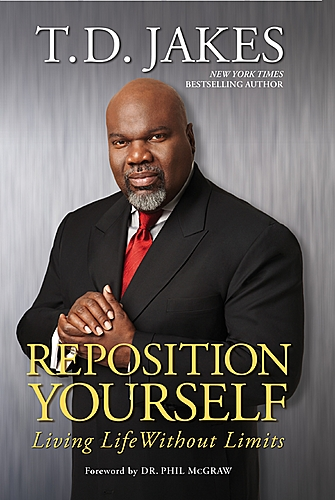 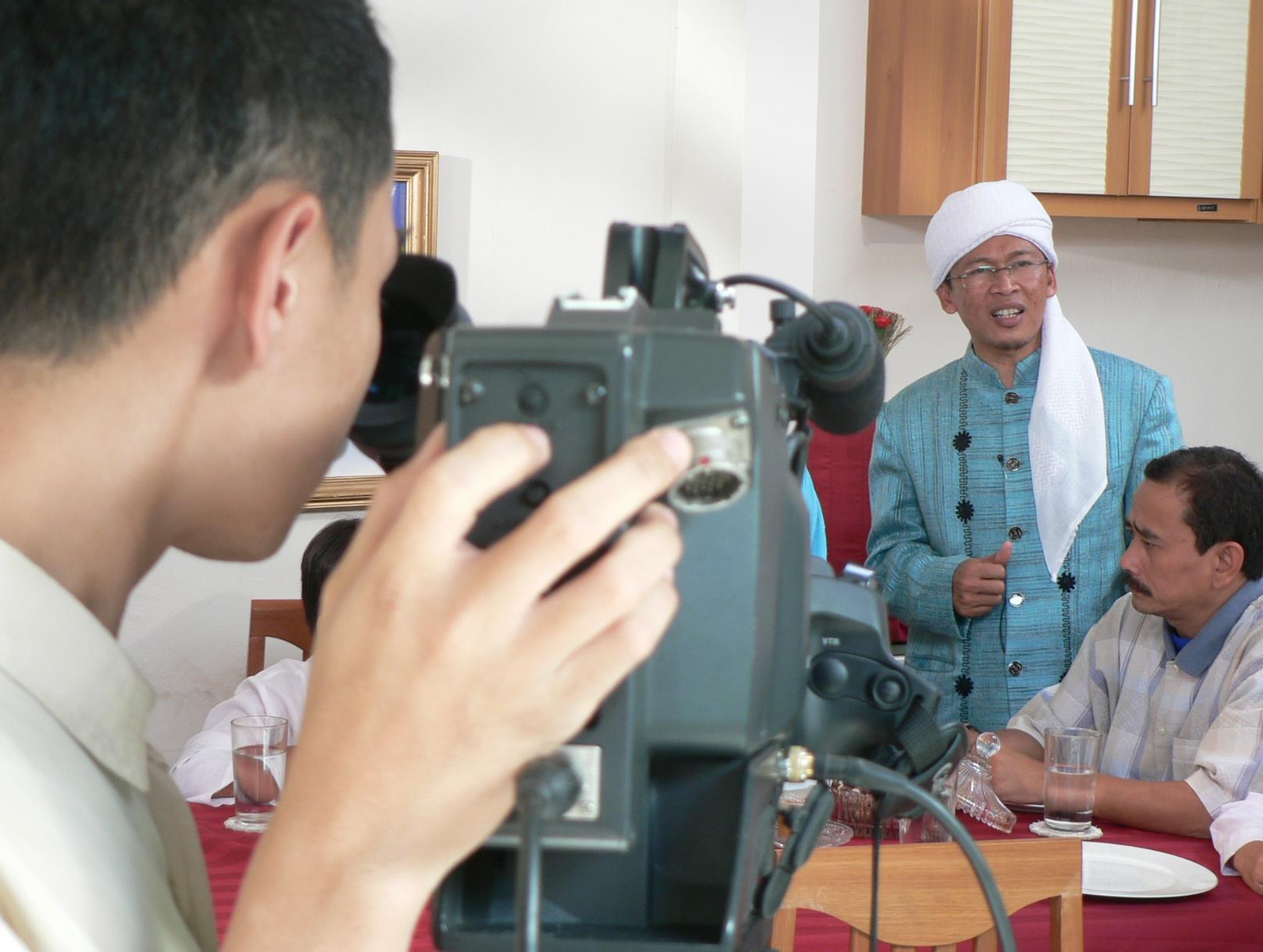 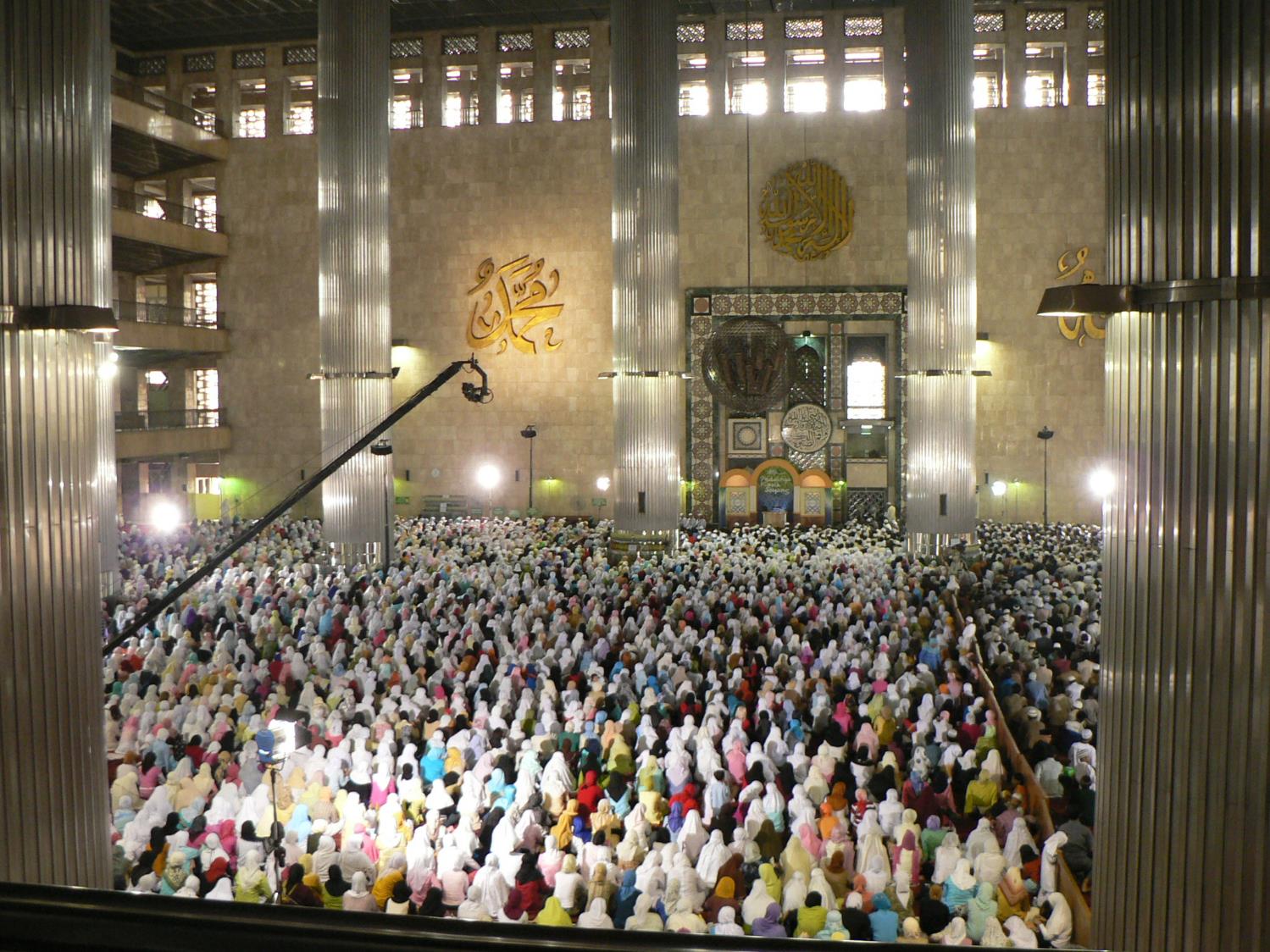 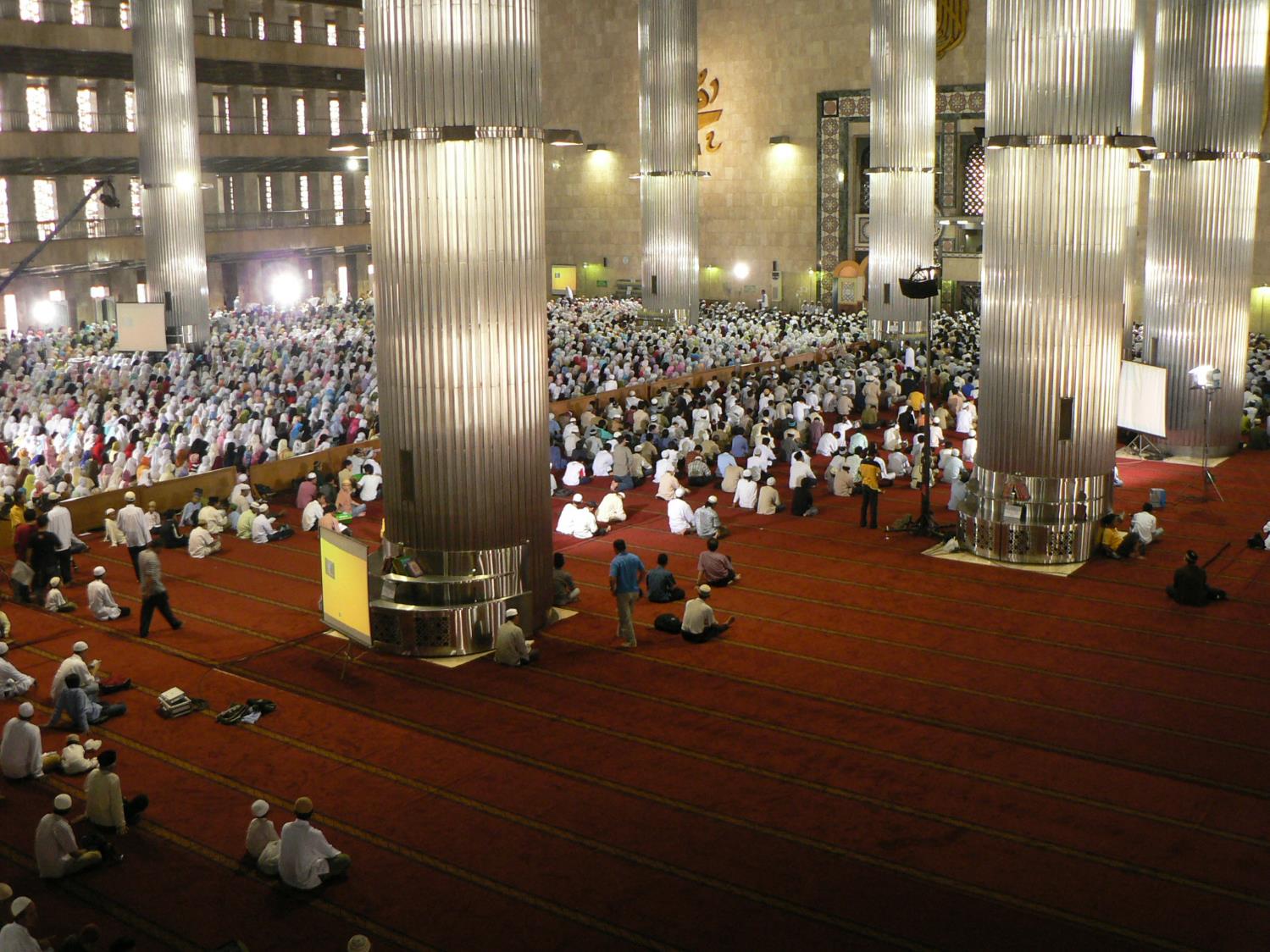 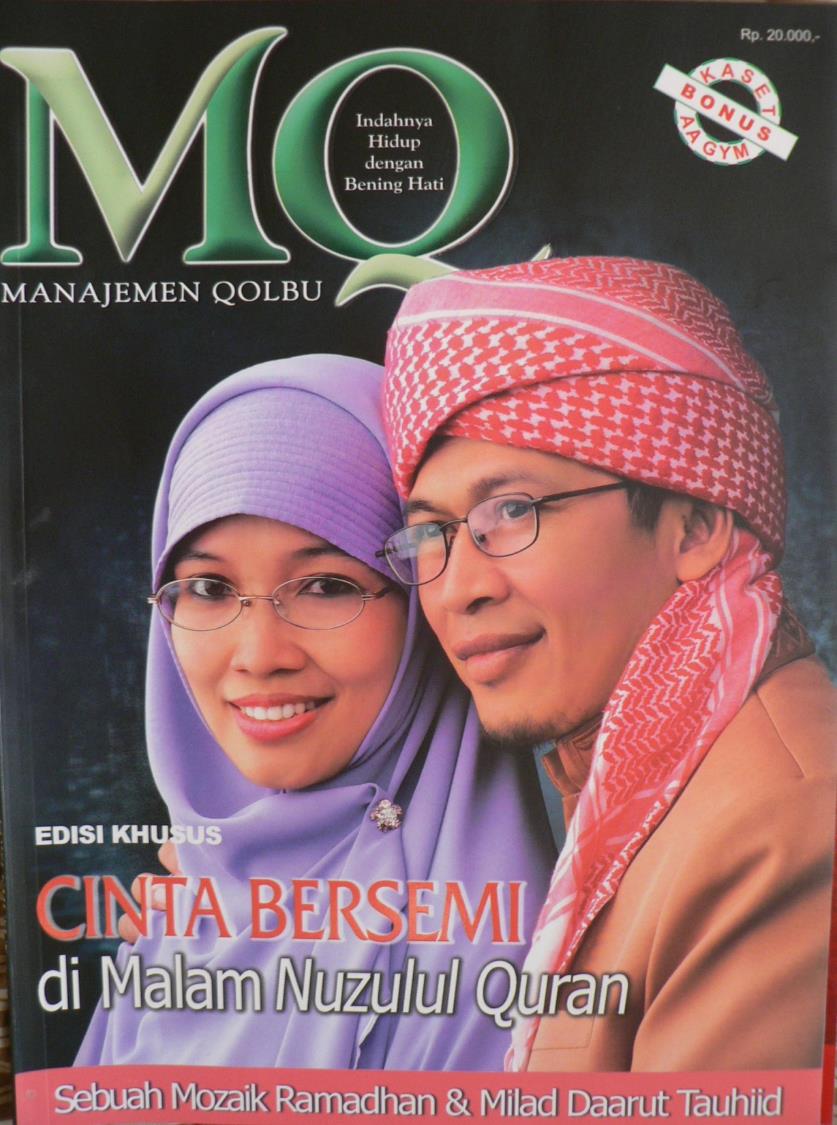 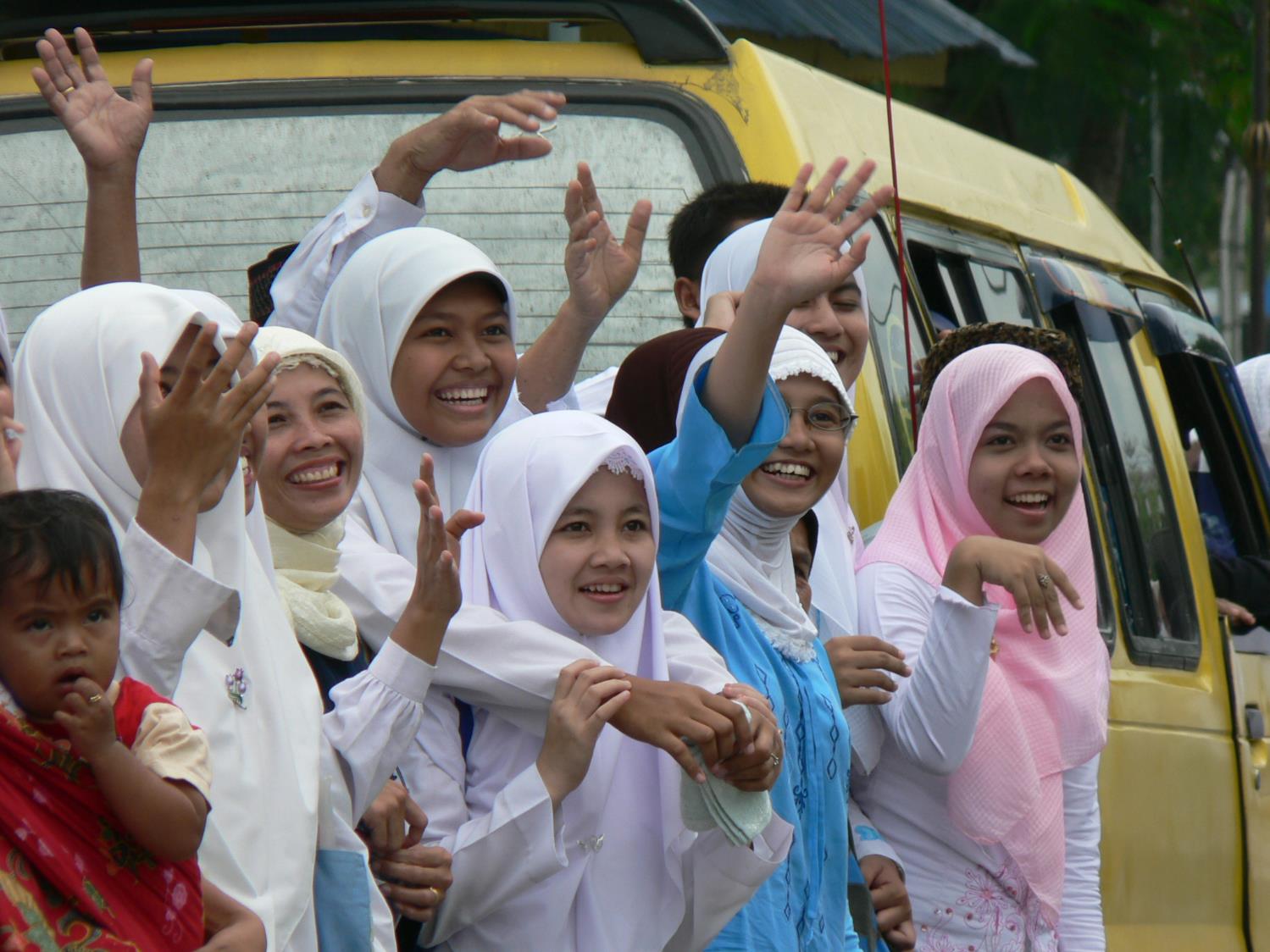 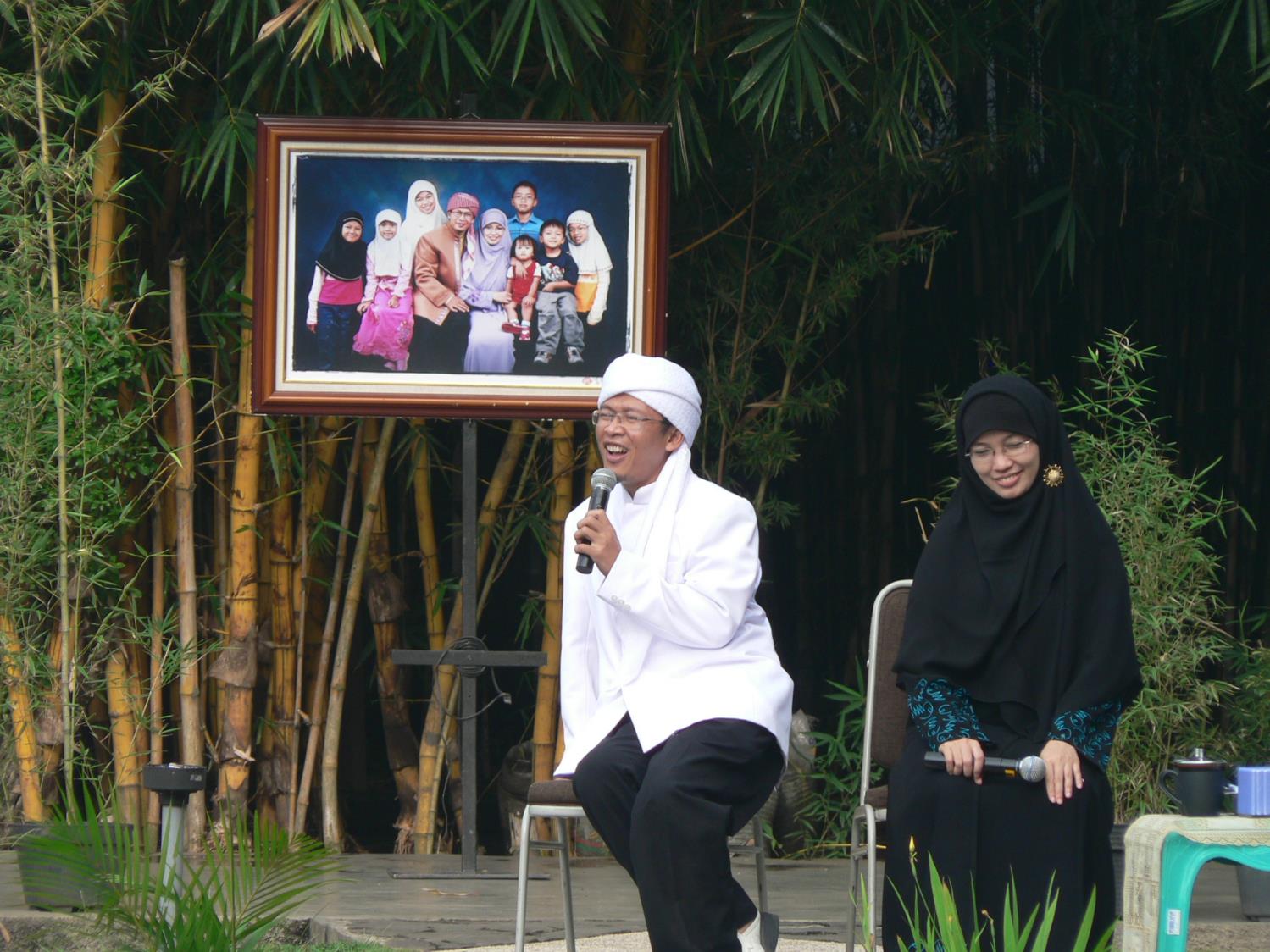 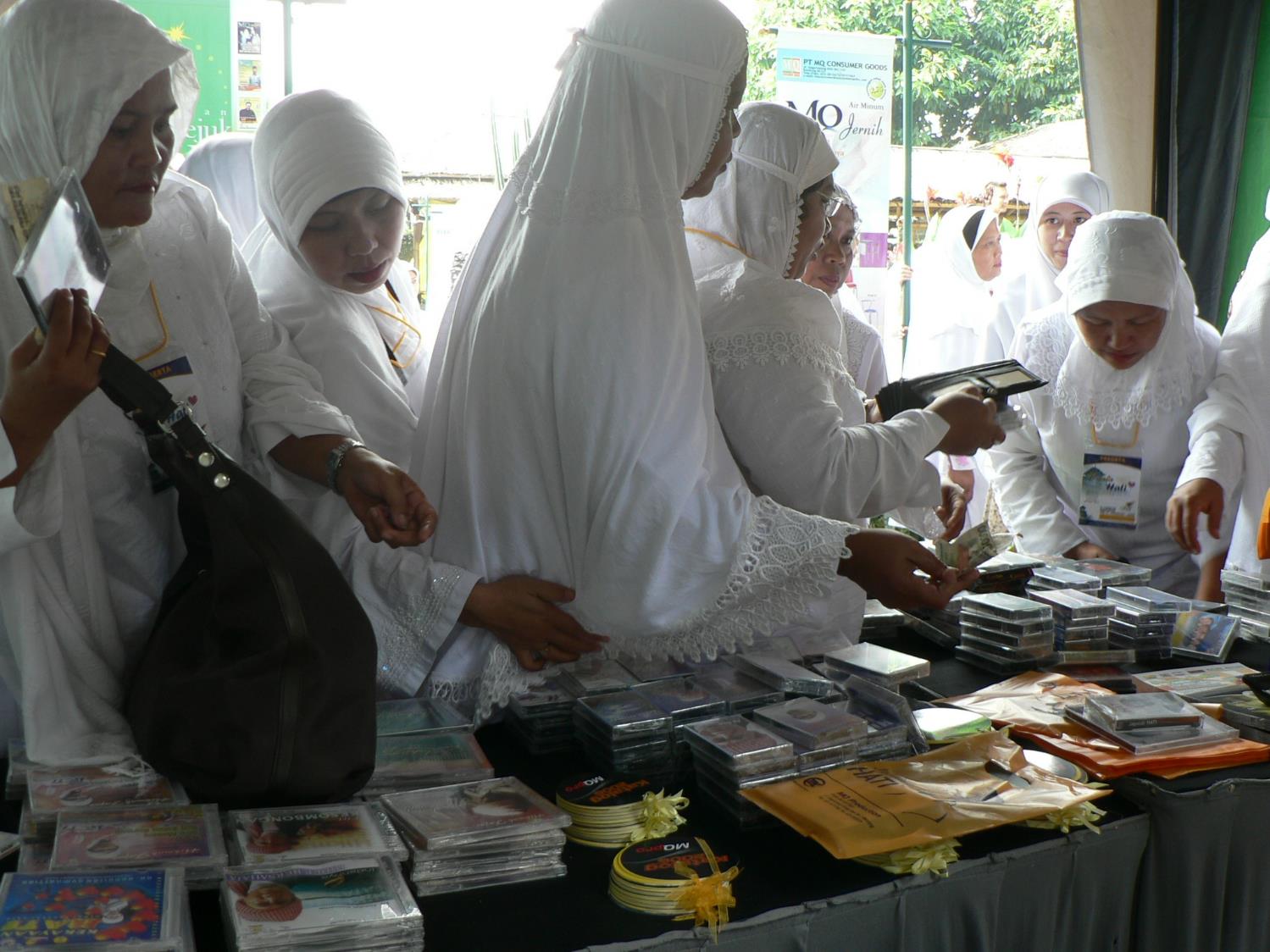 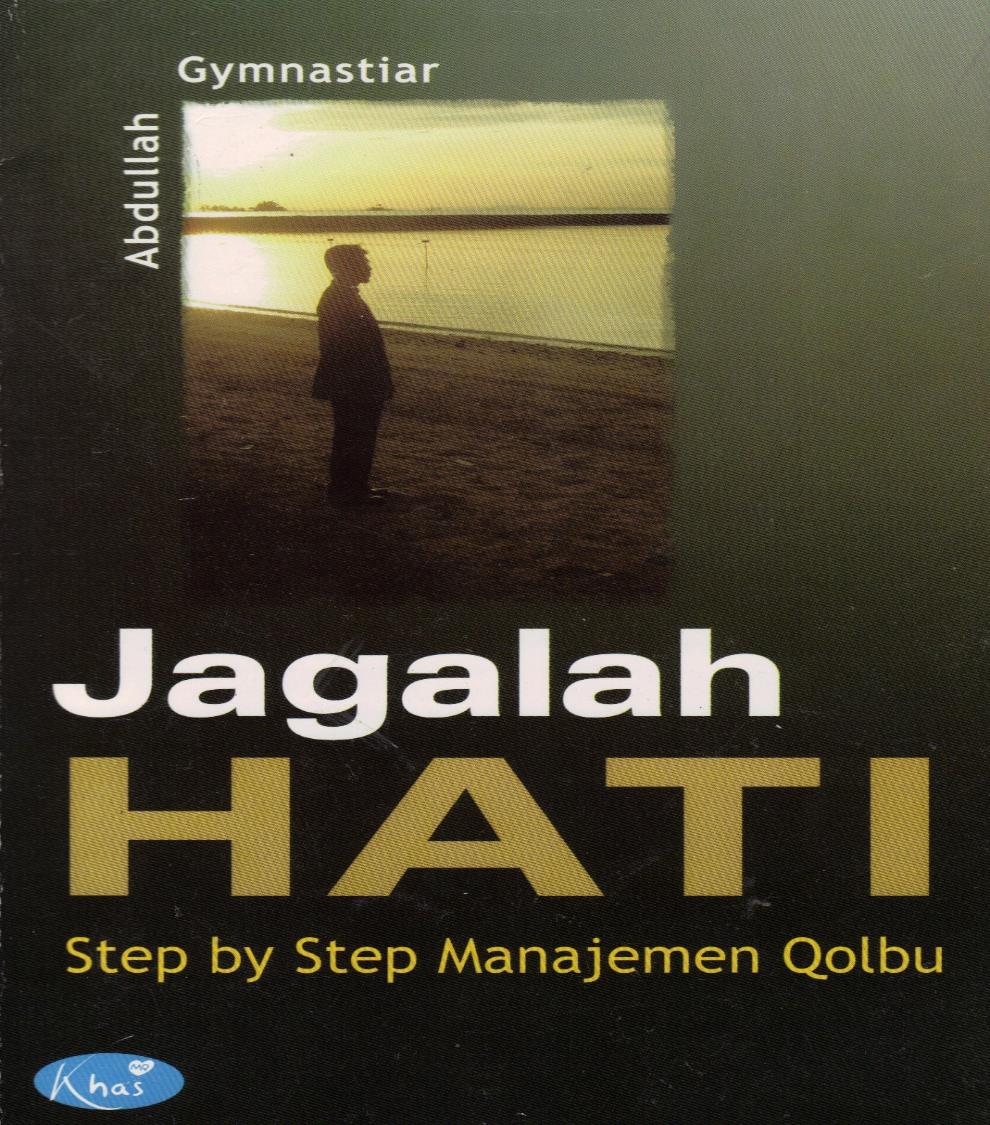 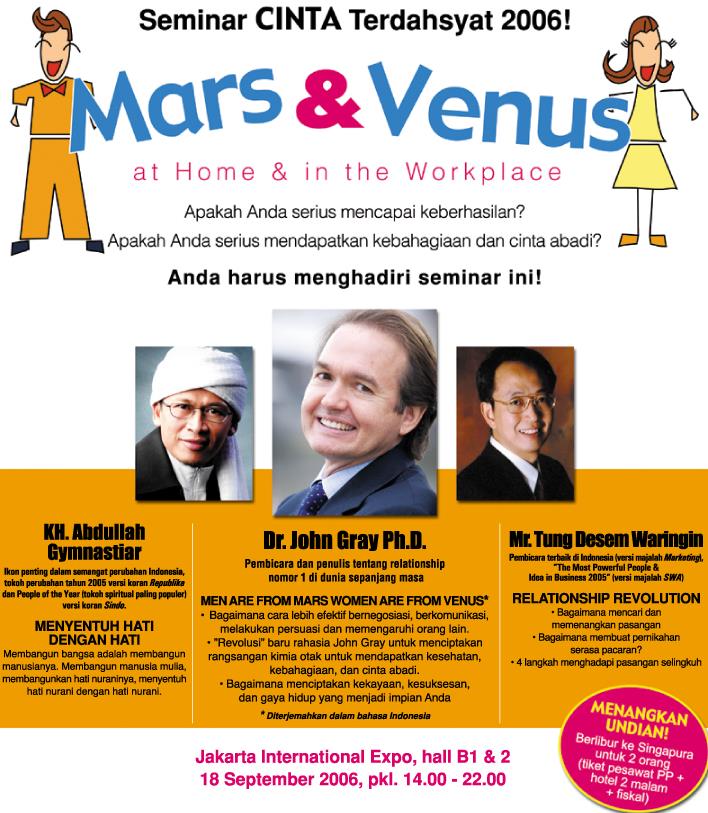 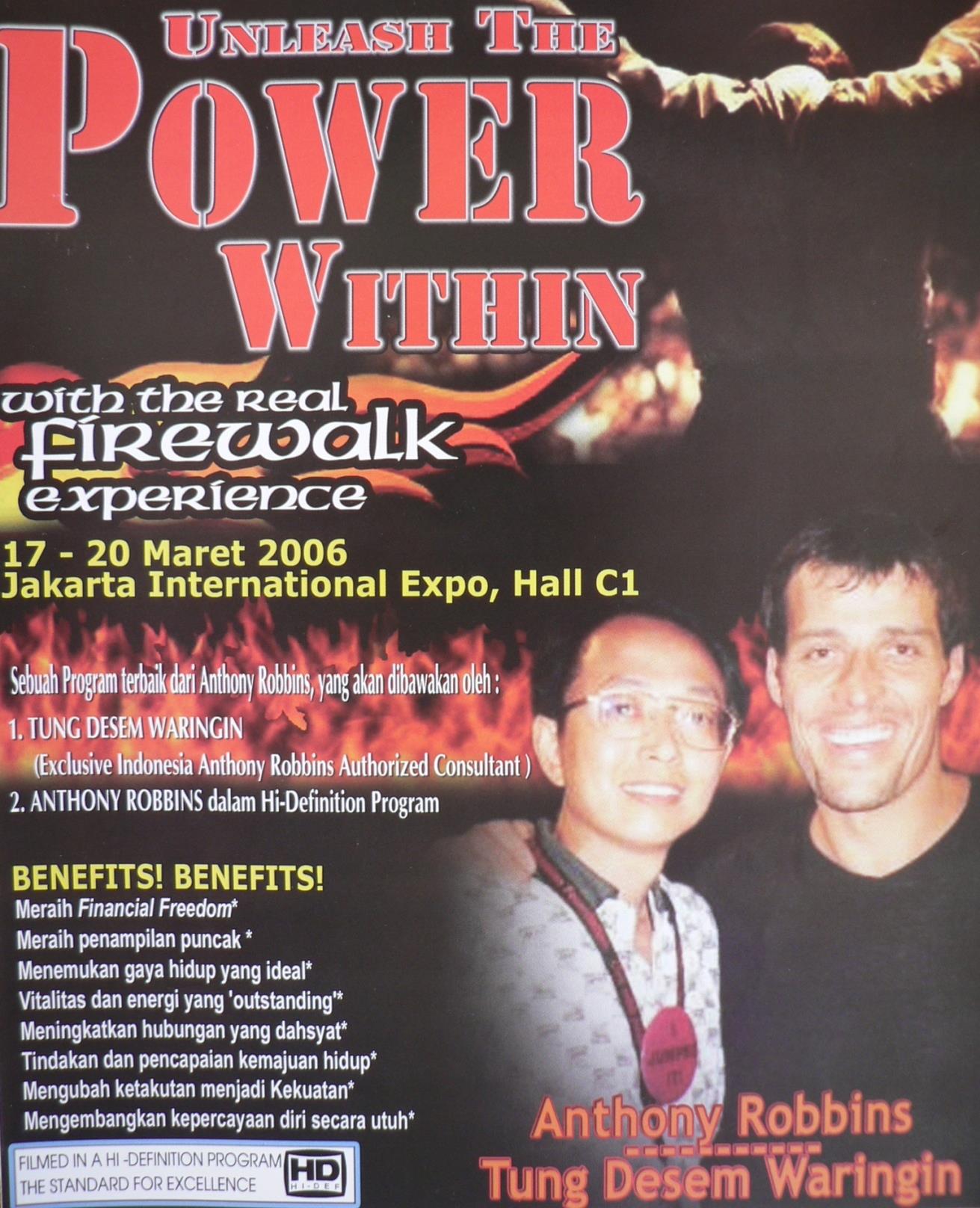 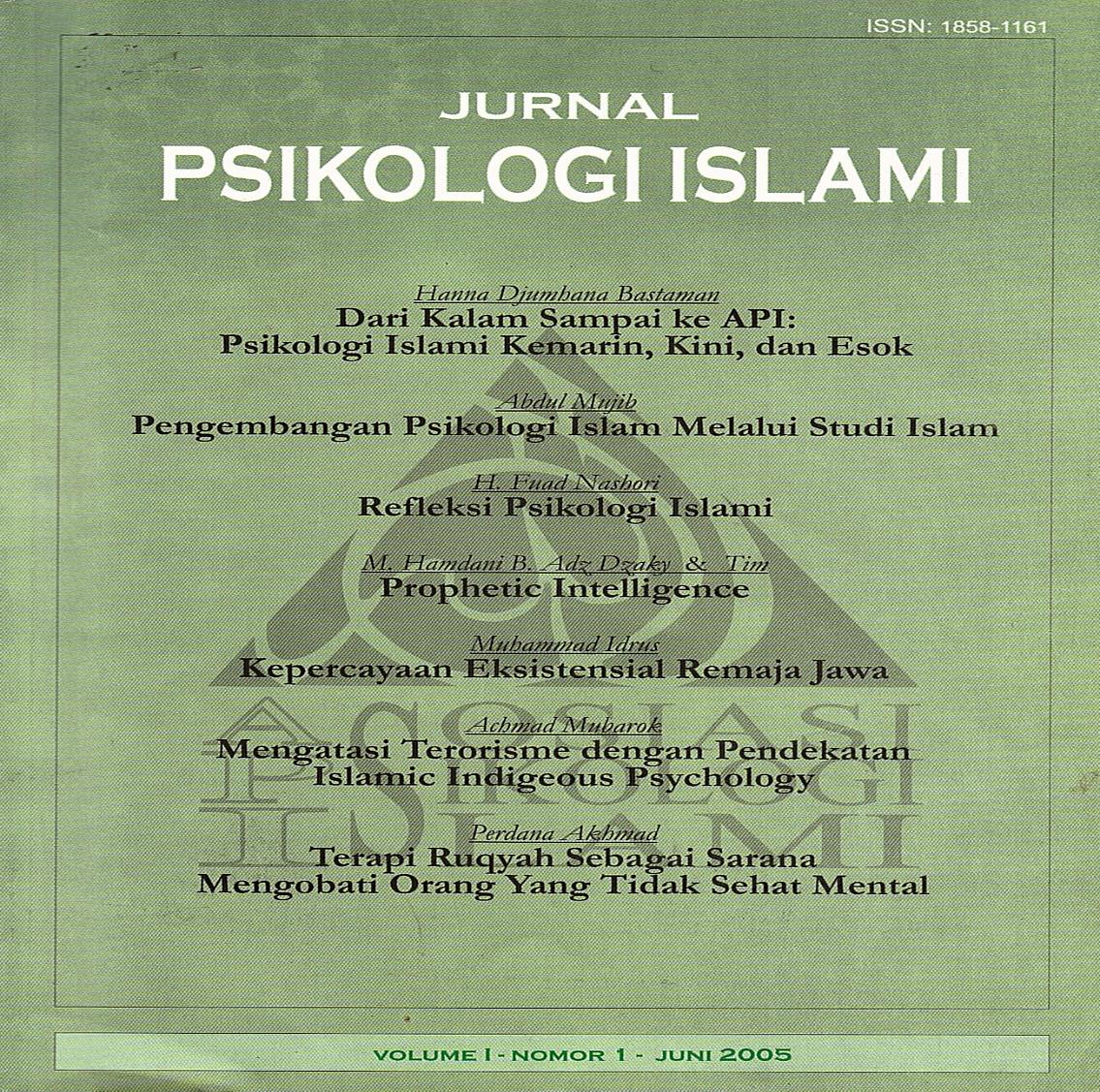 Prophetic Cosmopolitanism
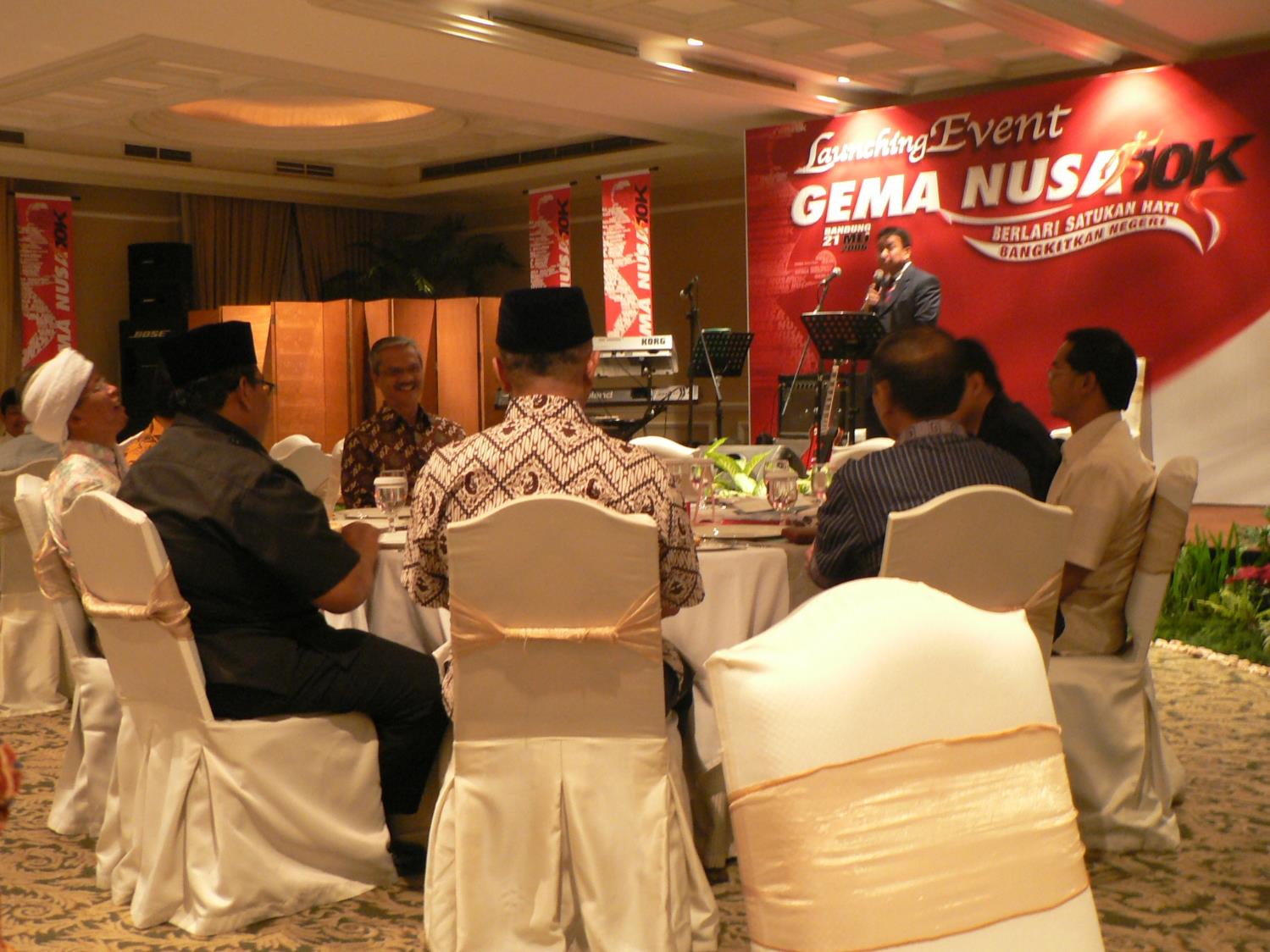 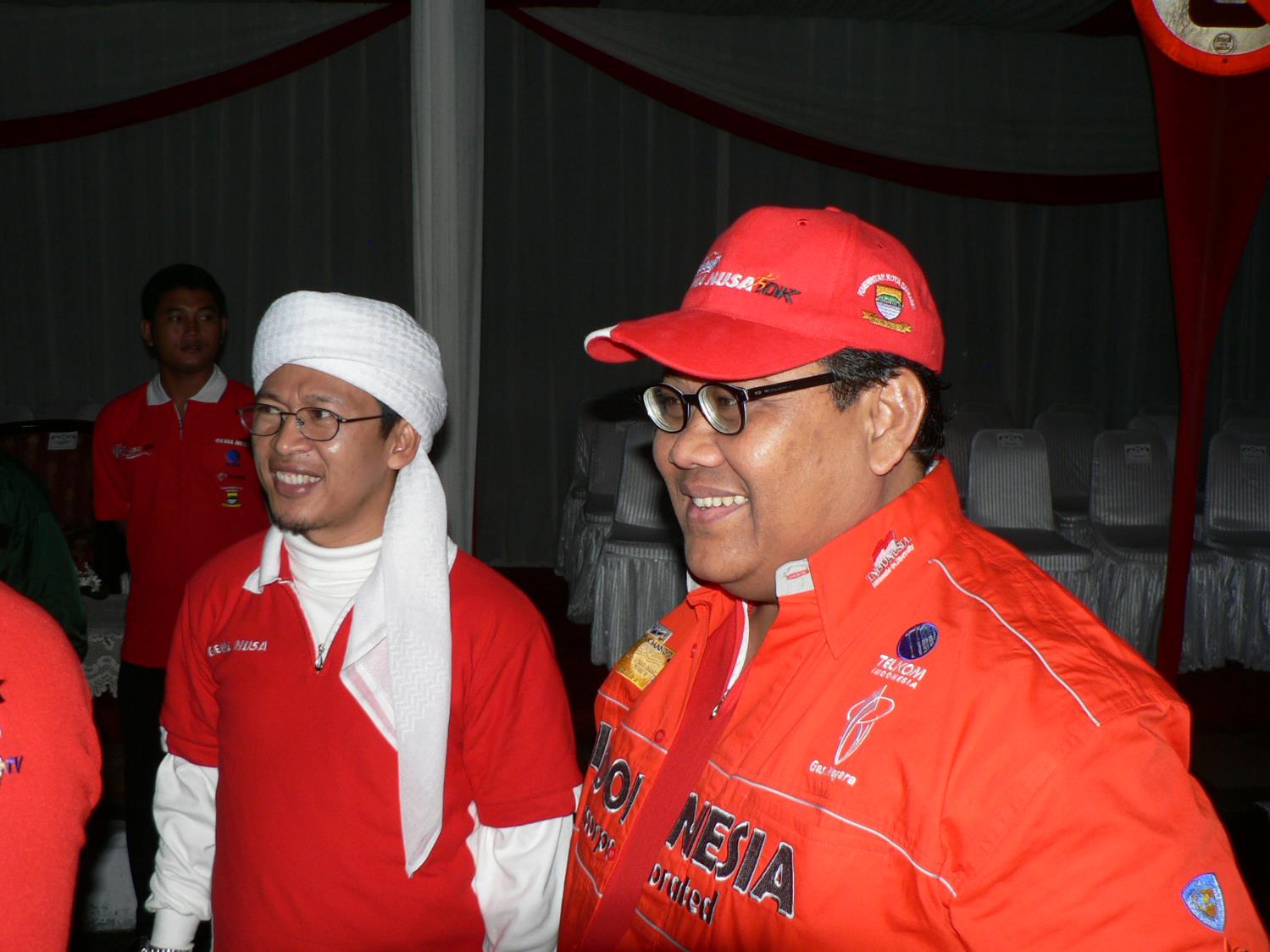 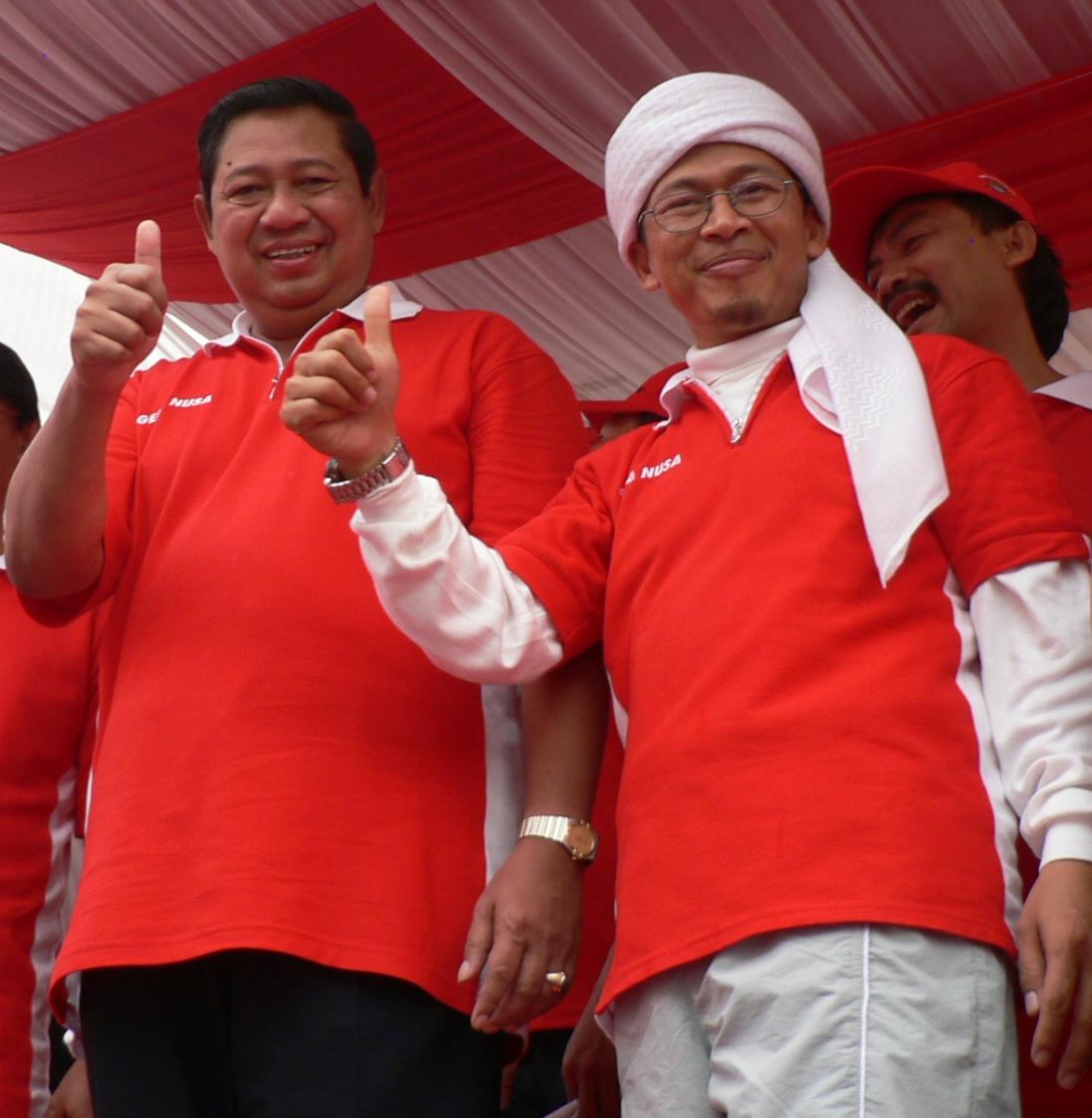 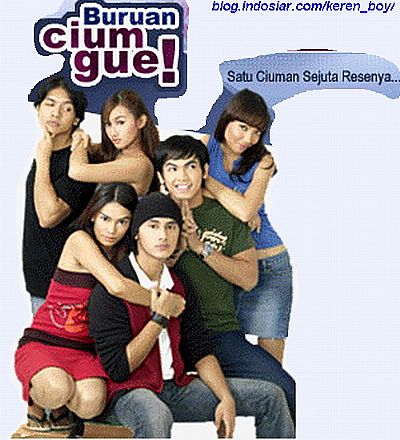 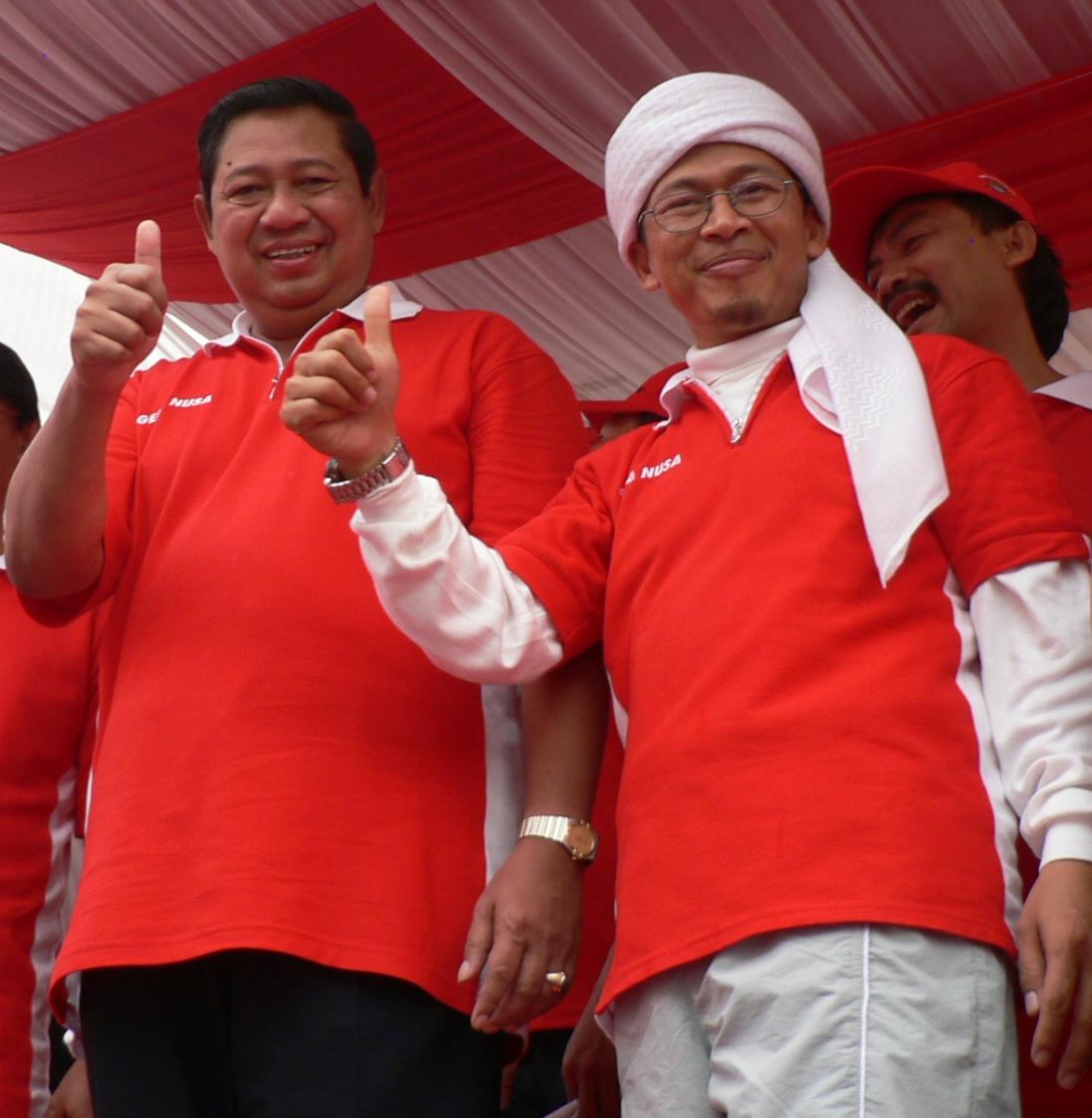 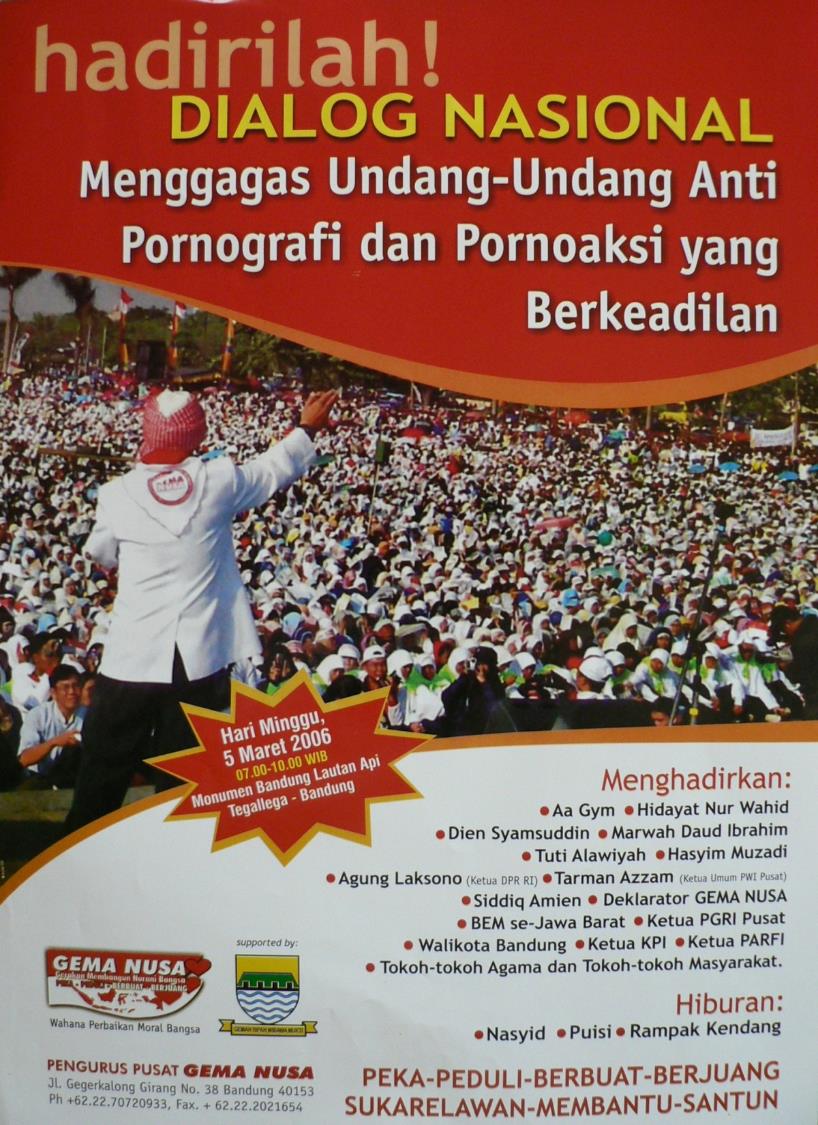 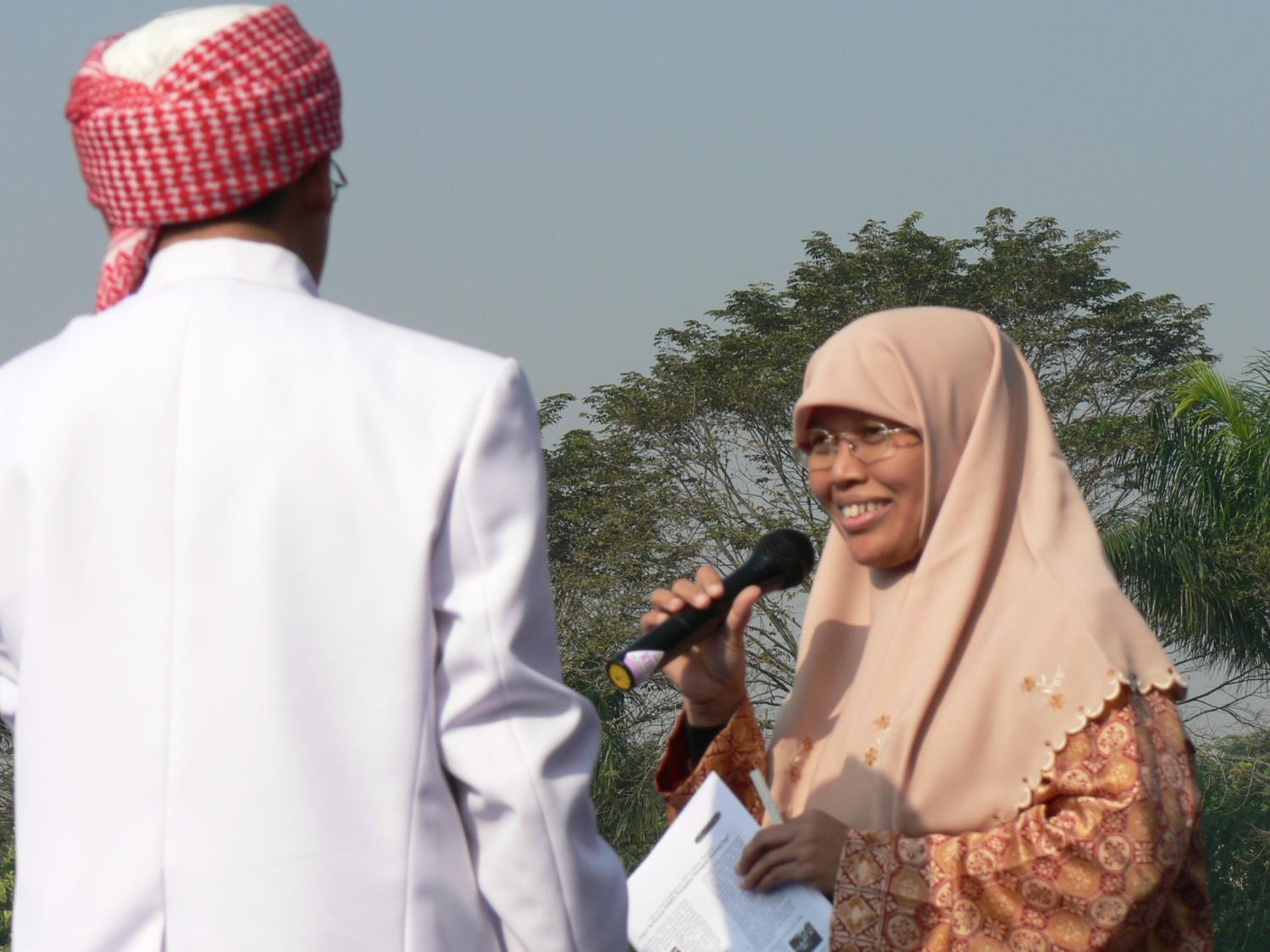 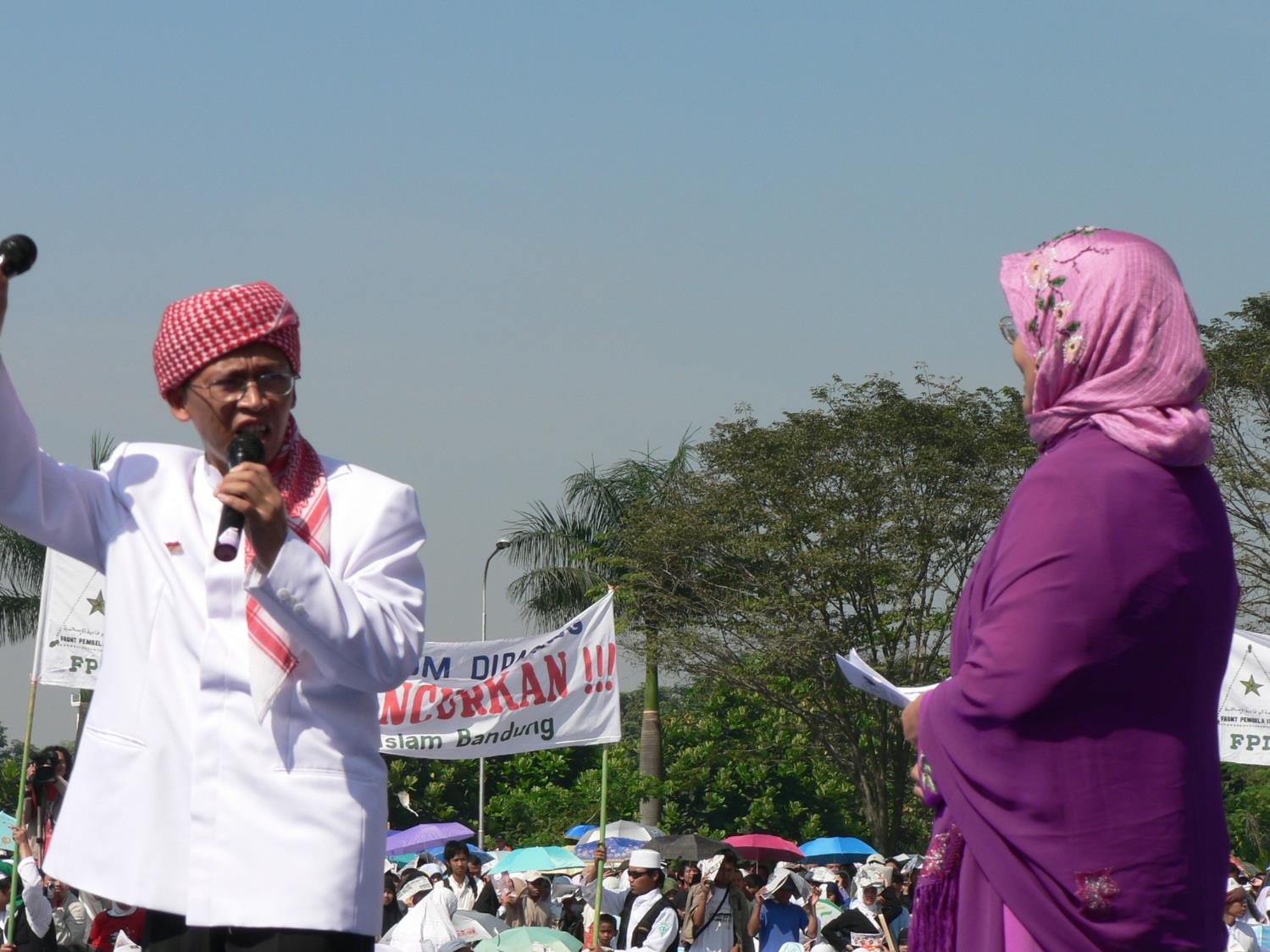 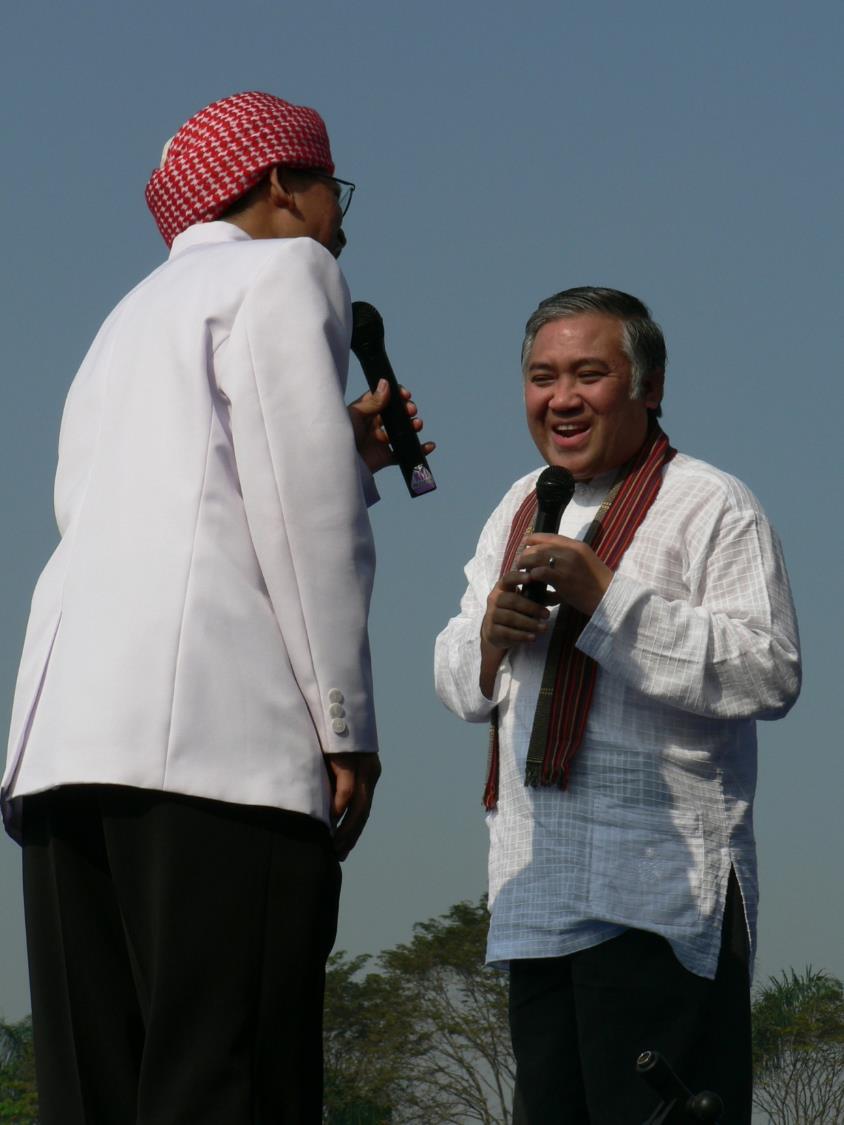 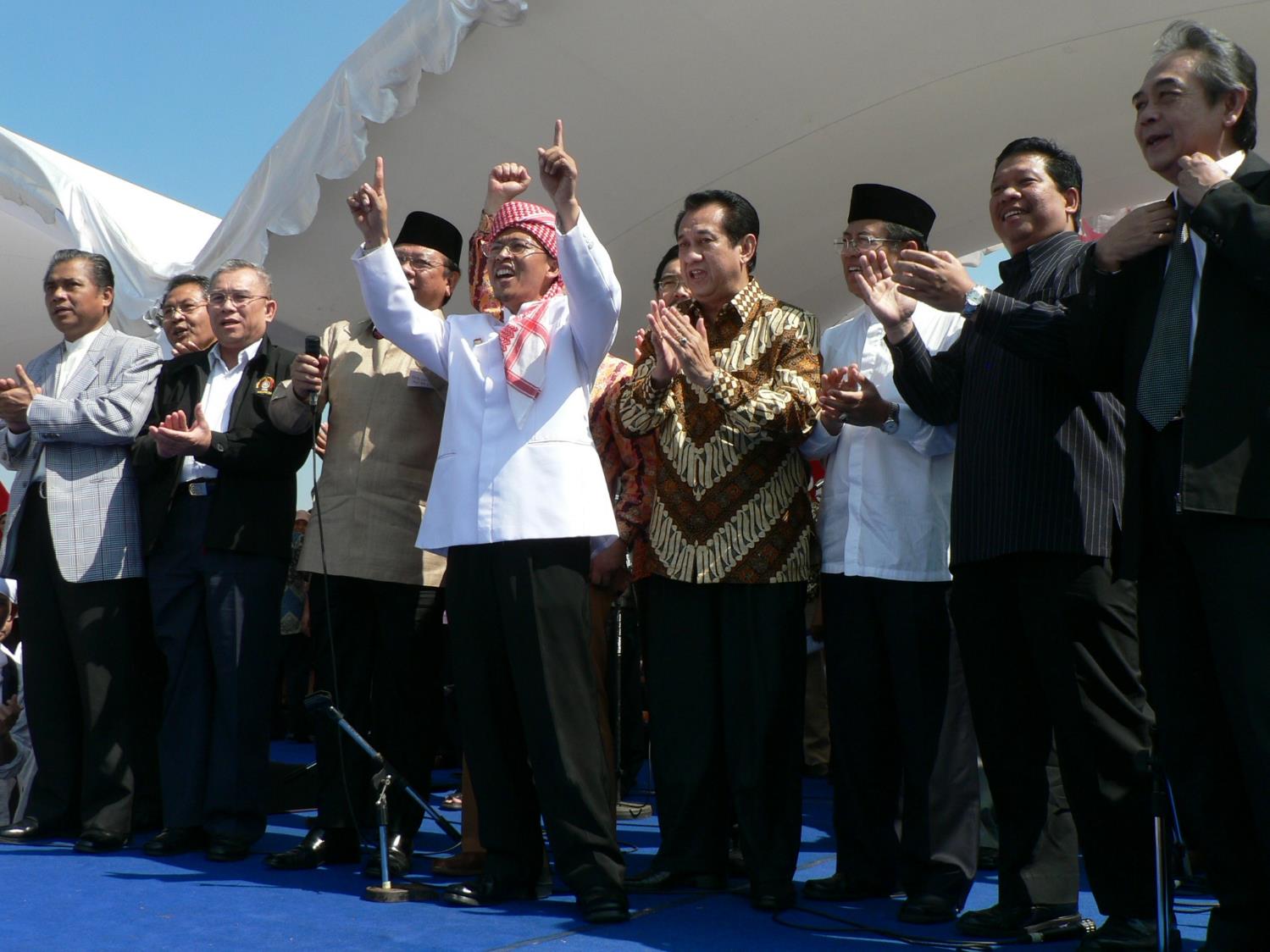 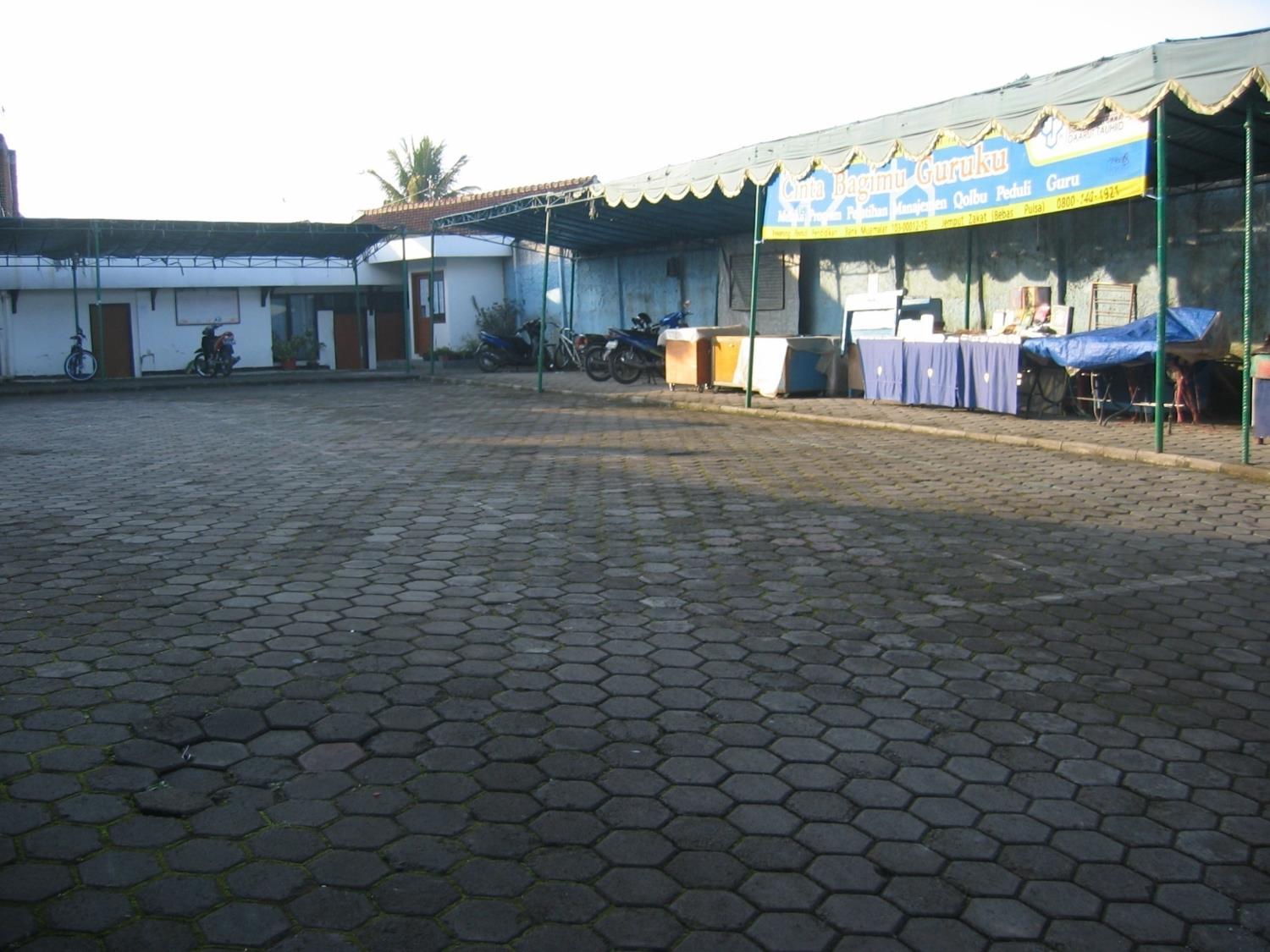